Ovlivňuje počasí jakost vody?
GLOBE Games 2017
Jan Kubačka
Vojtěch Tomala
Tereza Křístková
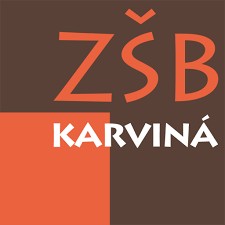 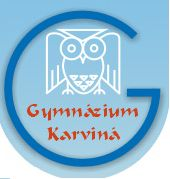 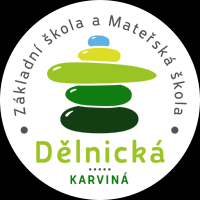 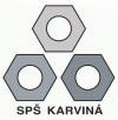 Jak nás to napadlo?
Každá škola provádí svá měření dlouhodobě
Navzájem se školy znají a spolupracují
Napadlo nás, jak některá měření propojit
Zajímá nás vzájemná závislost počasí a jakosti vody
Ve sběru dat jsme se pravidelně střídali
 Parametry jakosti vody: 
                                     


Velká pomoc při měření je vzájemná spolupráce škol
 Využití dat z meteo-budky Gymnázia Karviná
teplota vody
pH
konduktivita 
průhlednost
Lokalita měření
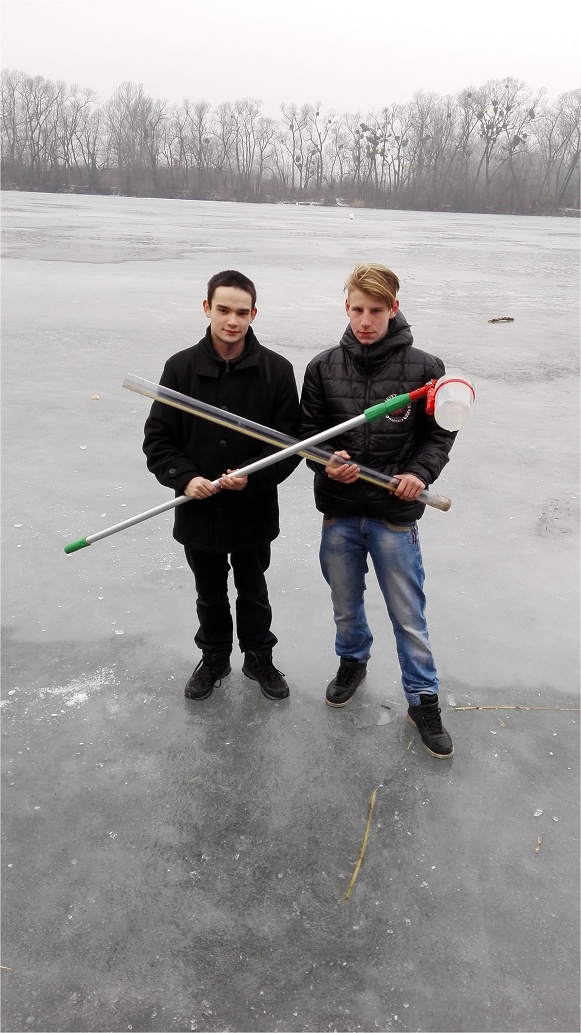 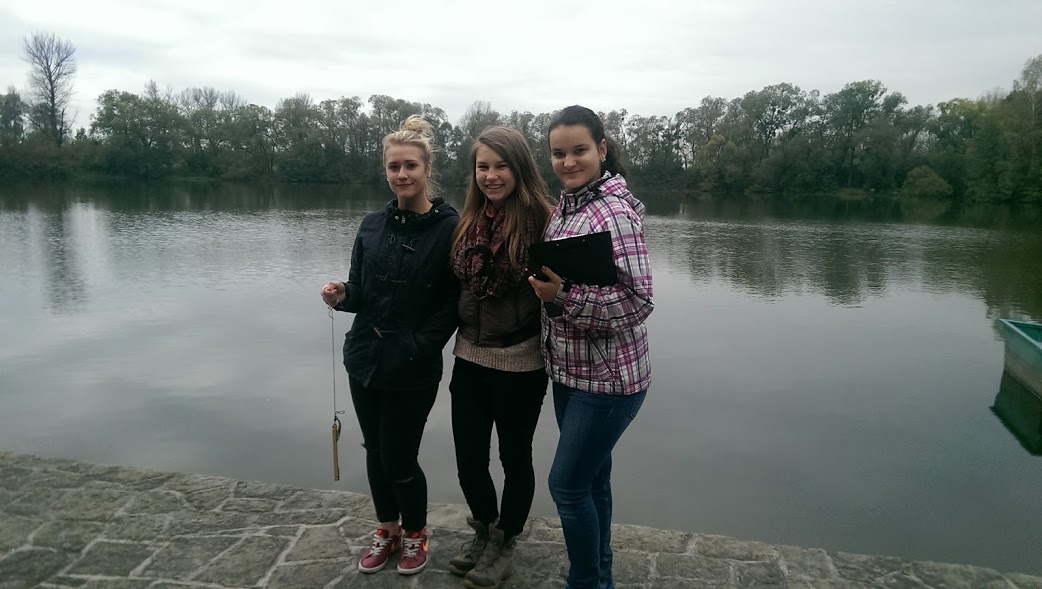 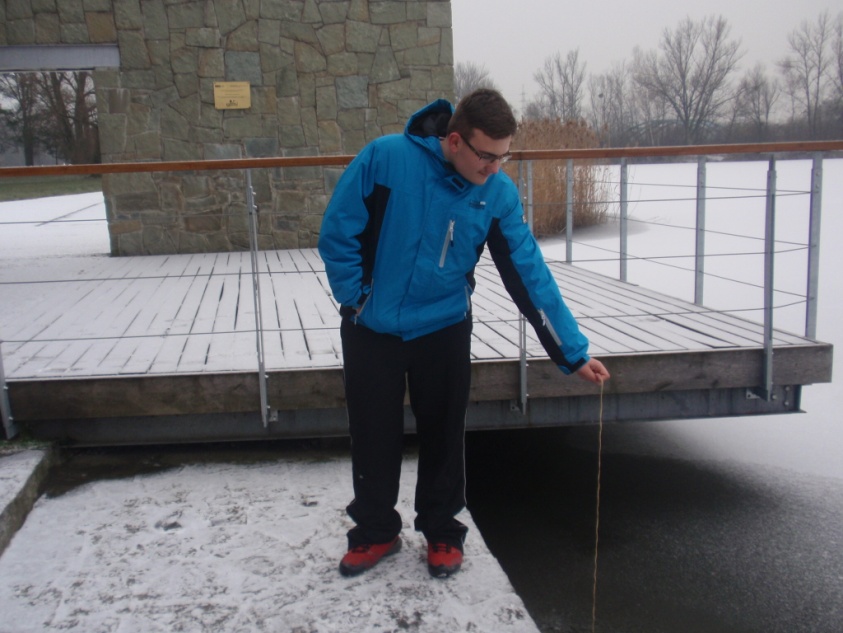 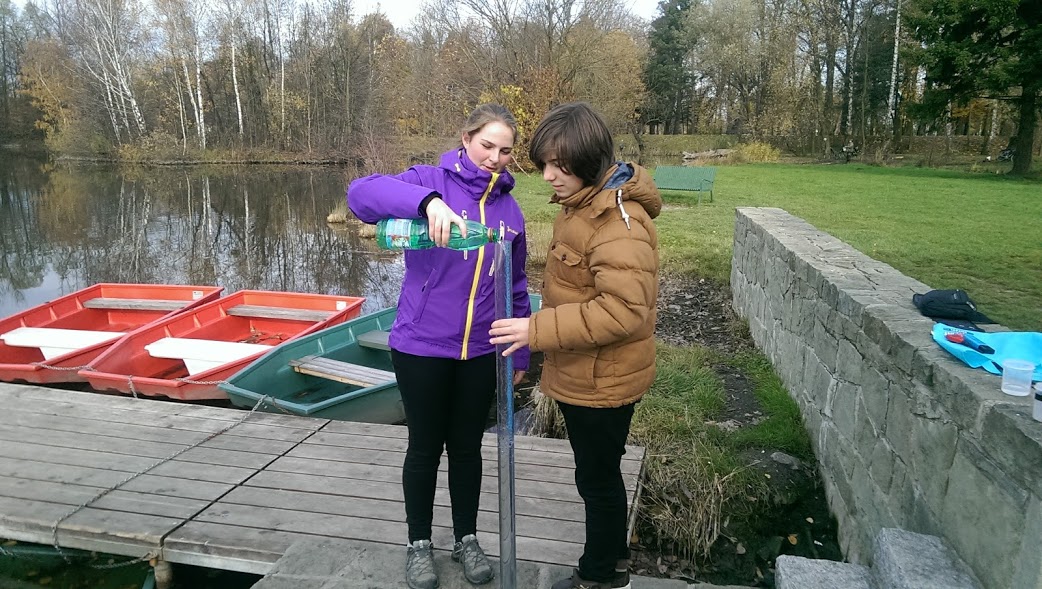 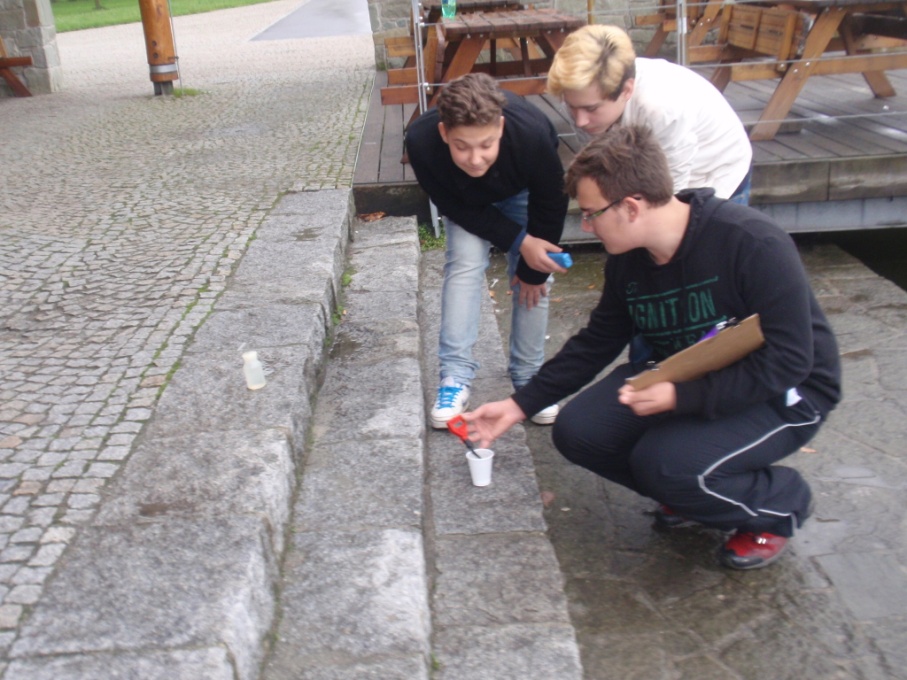 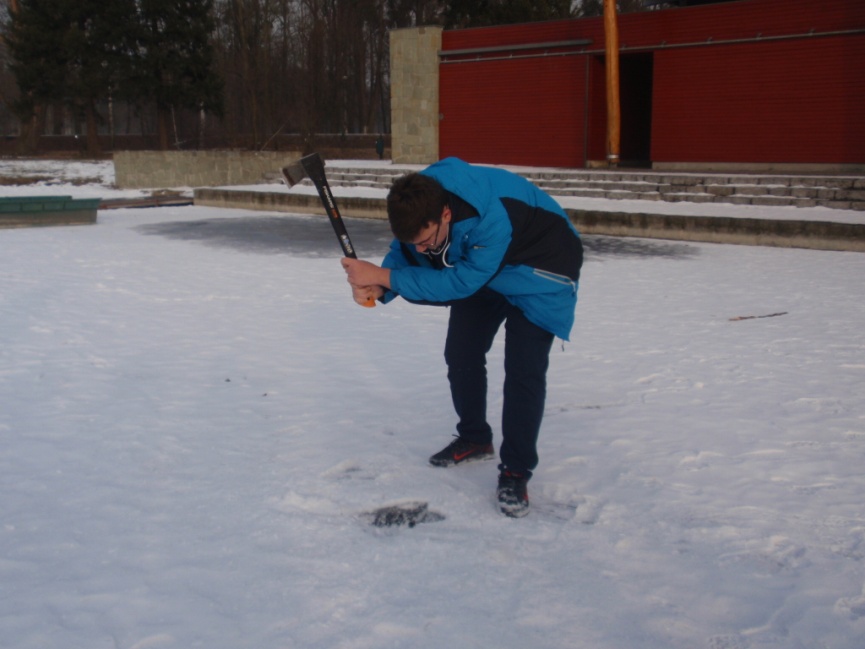 Měření pH kapaliny určuje, zda je kapalina kyselá nebo zásaditá.
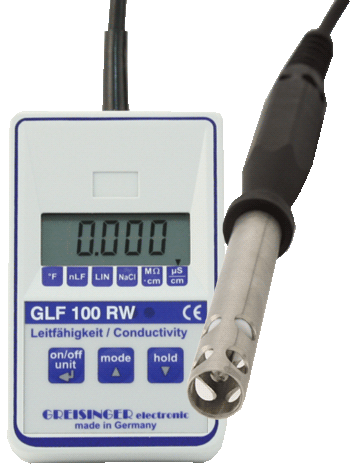 pH
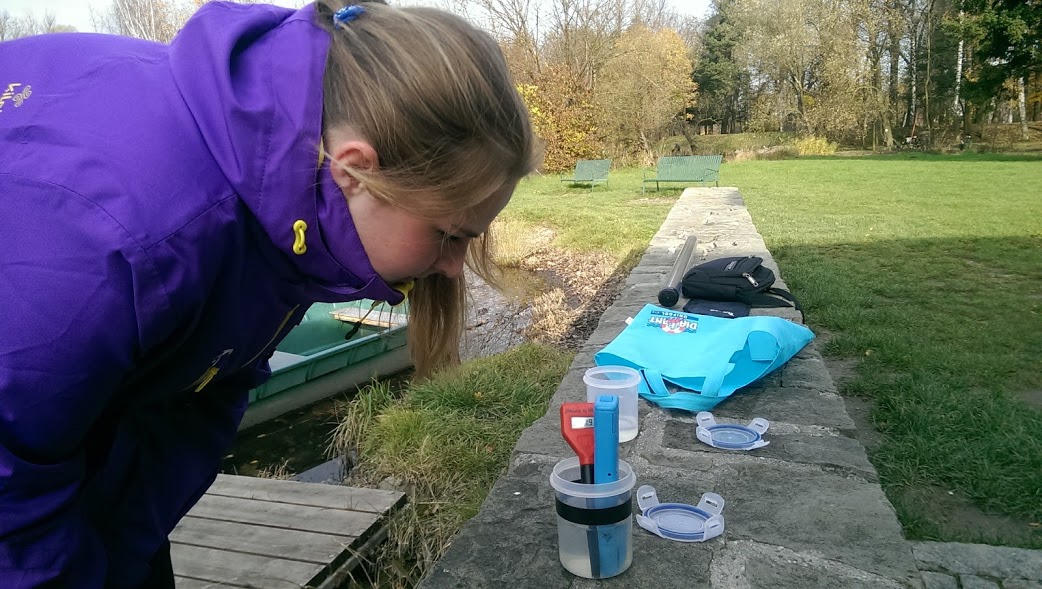 Fotka měření pH
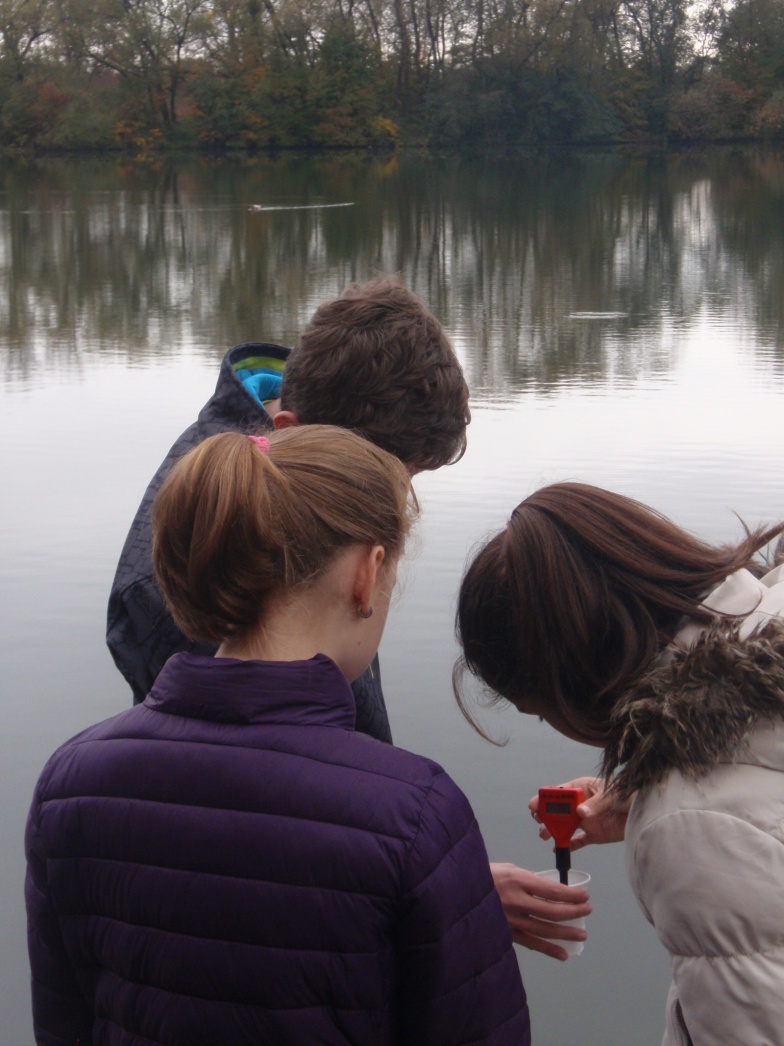 Měření PH
Nebo-li elektrická vodivost.
Je veličina, která zkoumá schopnost látky vést elektrický proud.
Čím je konduktivita vyšší tím látka lépe vede proud.
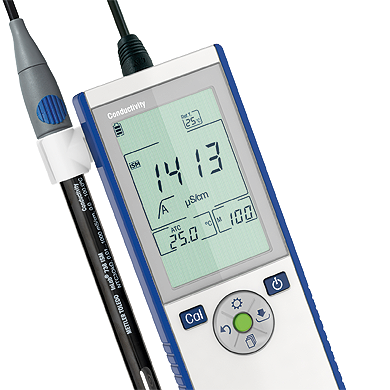 konduktivita
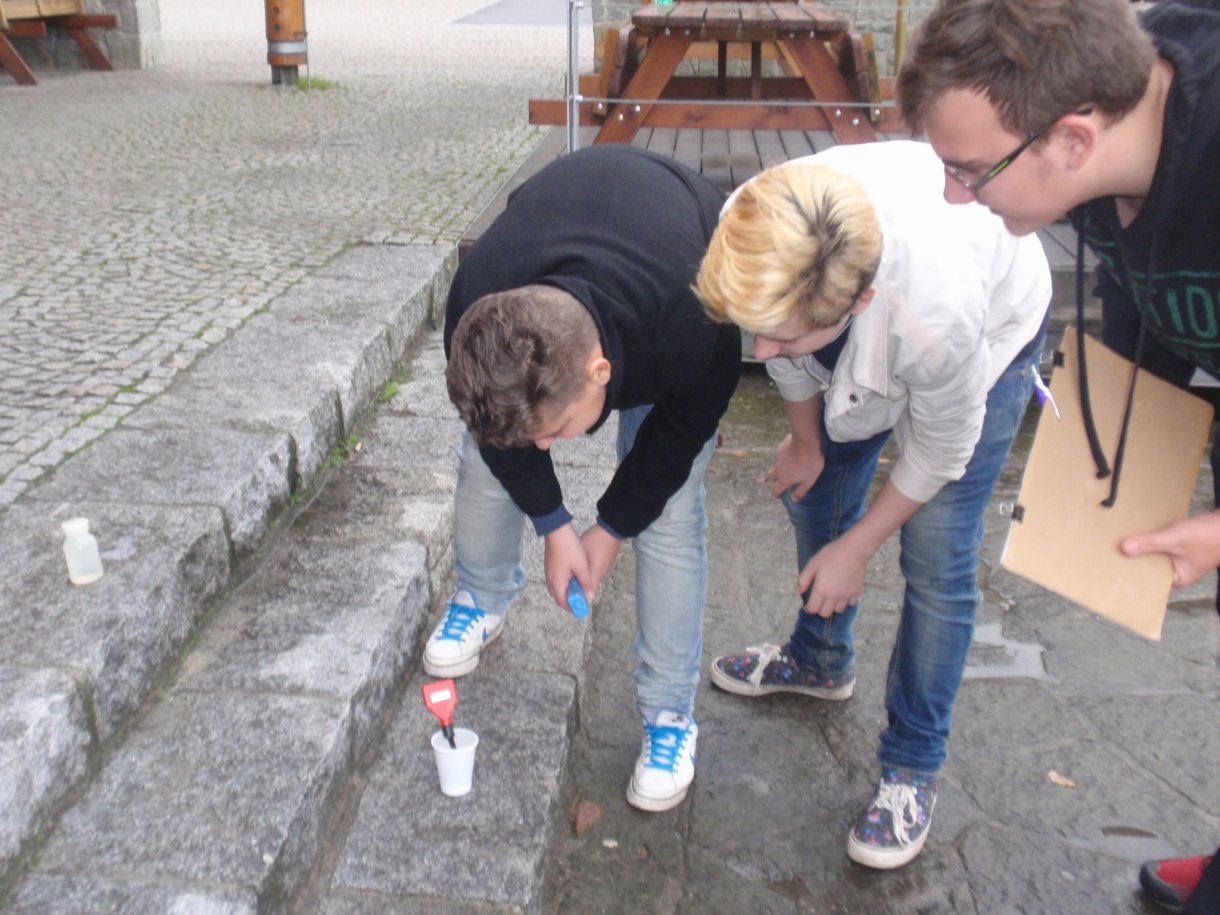 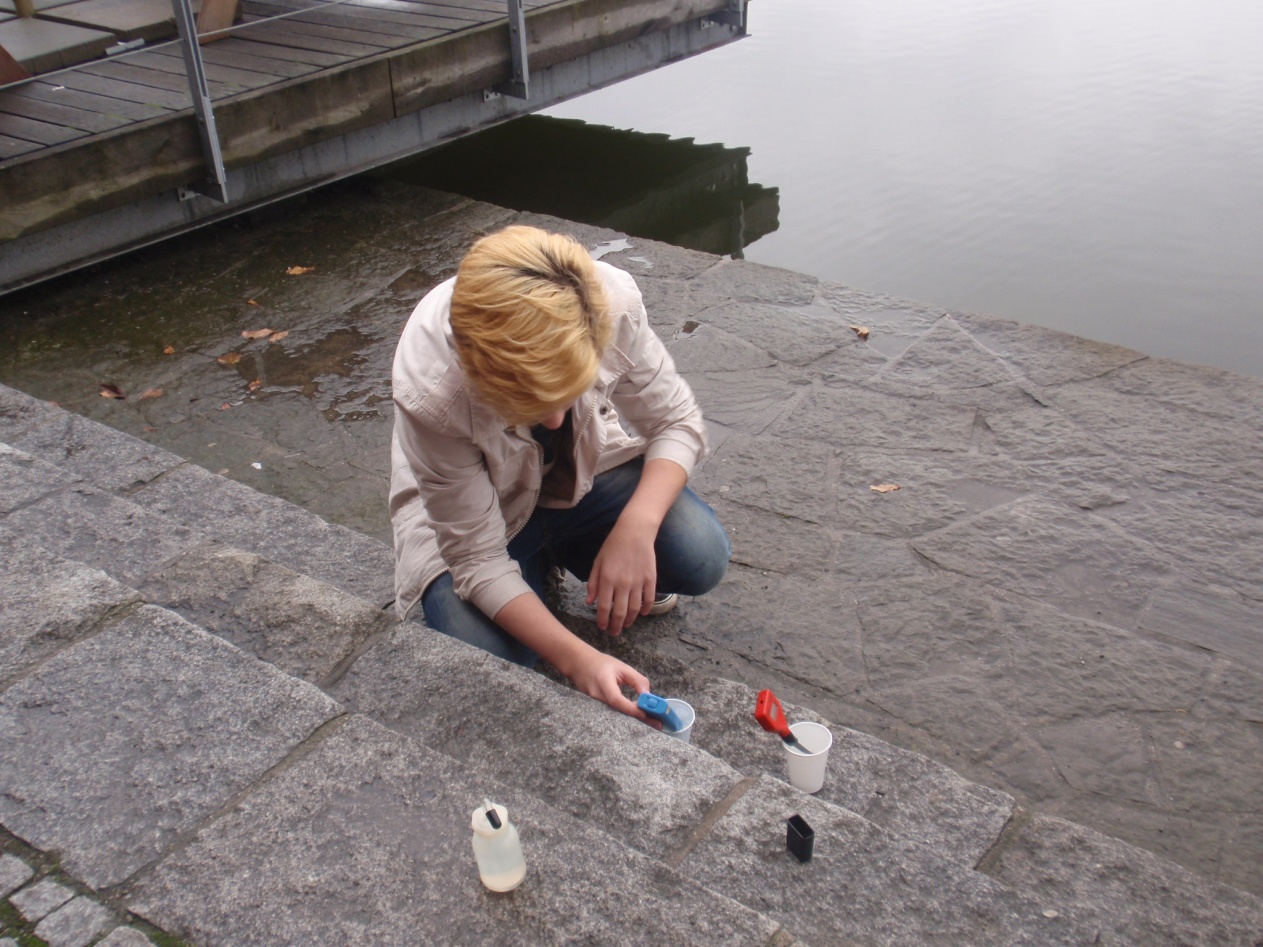 Měření Konduktivity
Průhlednost vody představuje množství nerozpuštěných látek ve vodě, které ovlivňují čistotu vody.
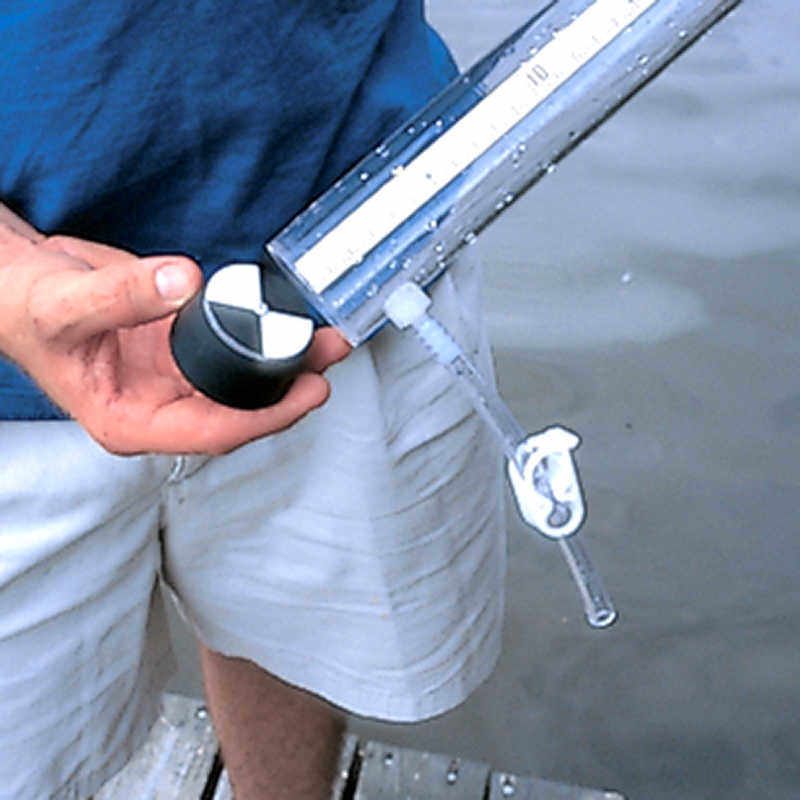 průhlednost
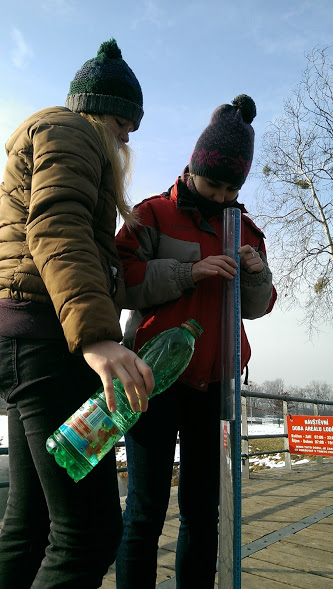 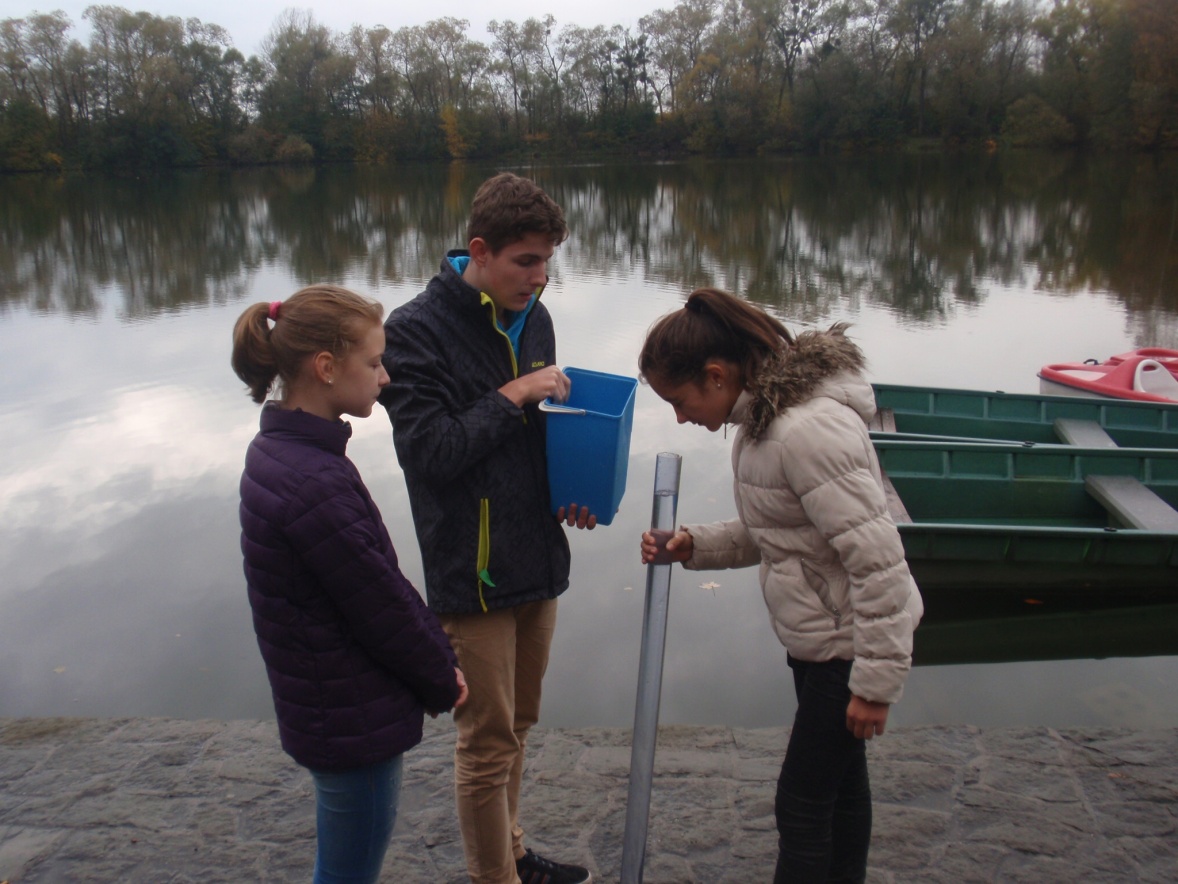 Měření průhlednosti
Teplota vody je vždy závislá na teplotě ovzduší, projevuje se však s jistým zpožděním.
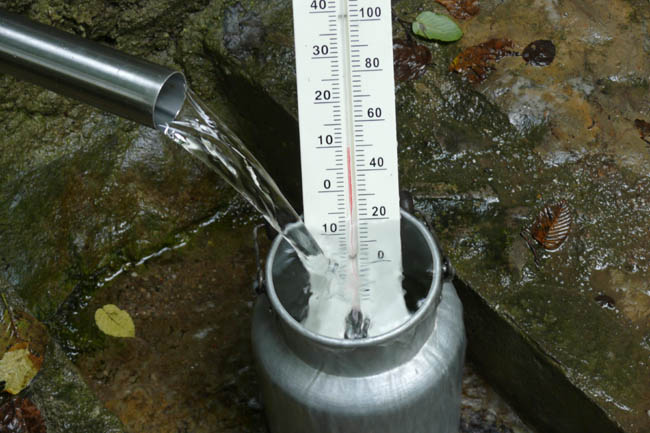 TEPLOTA
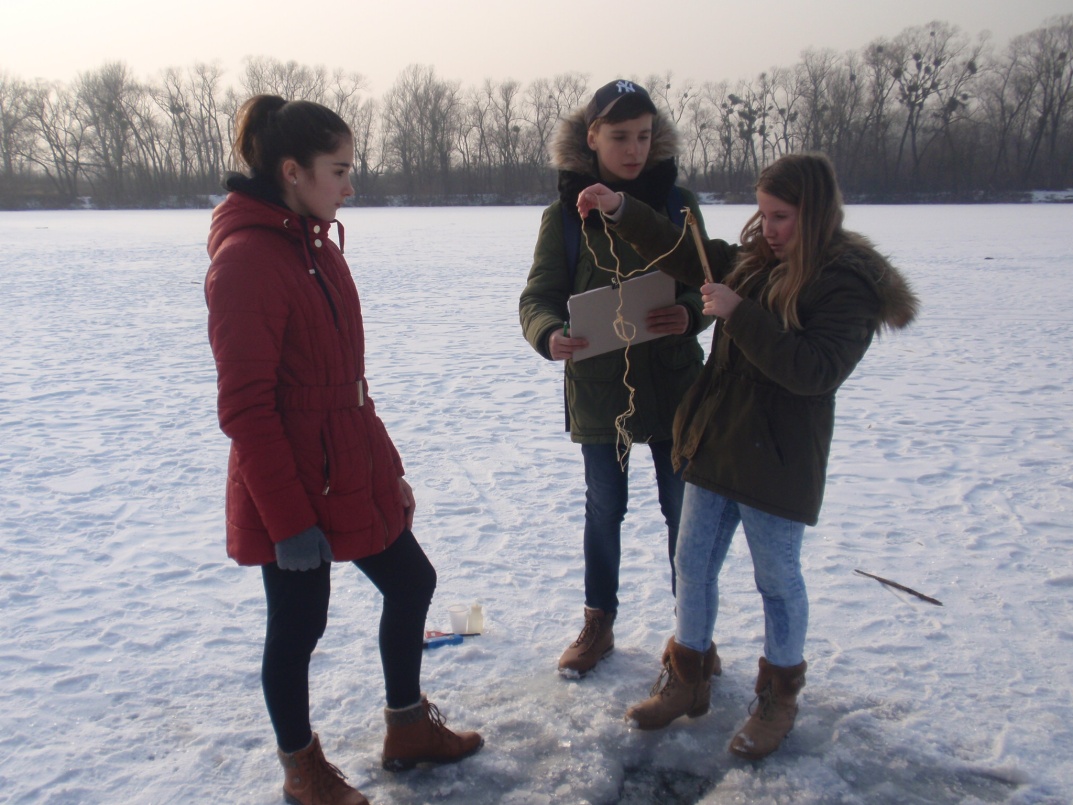 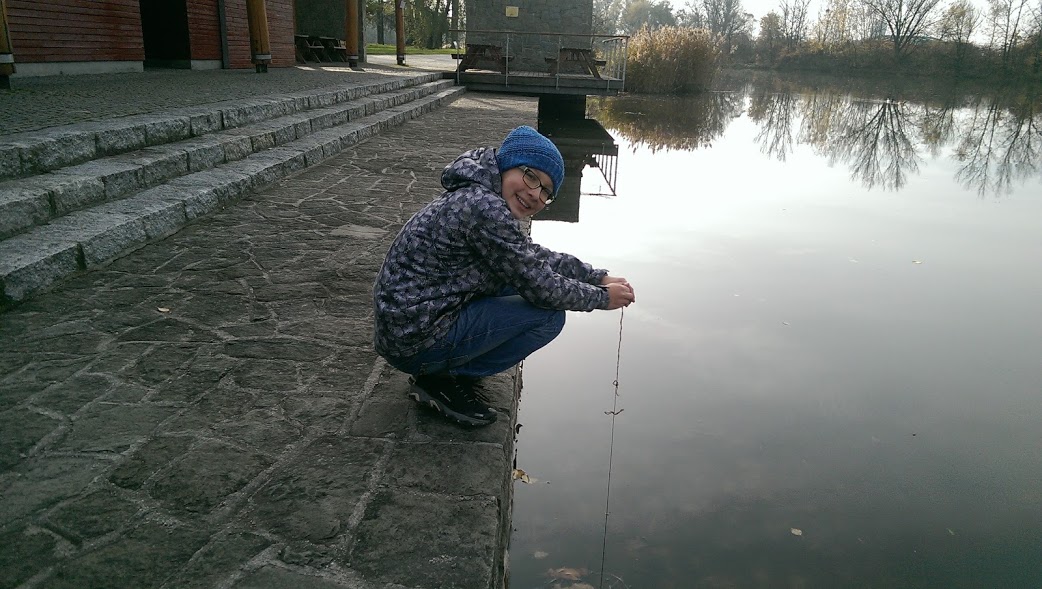 Měření teploty
Změna počasí nejvíce ovlivní konduktivitu vody.
Parametry jakosti vody budou nejvíce ovlivněny deštivým počasím
Hypotézy
Pokud dojde k razantnímu zvýšení srážek, klesne konduktivita.
Velké množstí srážek ovlivňuje pH , to buď klesá nebo stoupá.
Teplota vzduchu se se zpožděním odráží na teplotě vody, ale ne vždy je to uplně jednoznačné
Při poklesu teploty vody dochází k poklesu konduktivity
Průhlednost je rozkolísaná při delším suchém období. V zimě je průhlednost ustálená a vyšší než při jiných období.
Změna počasí nejvíce ovlivní konduktivitu vody.
Parametry jakosti vody budou nejvíce ovlivněny deštivým počasím.
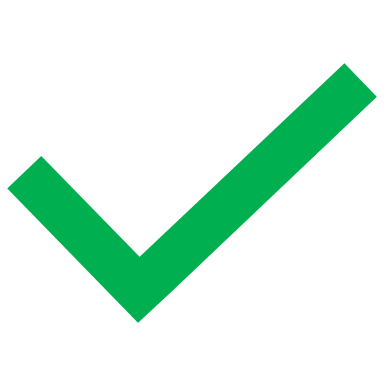 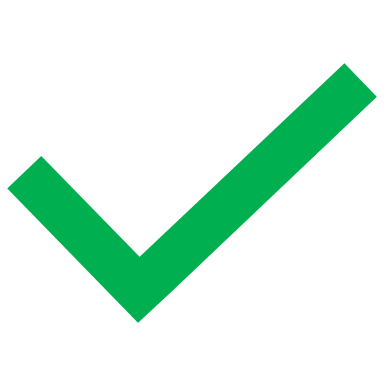 Hypotézy
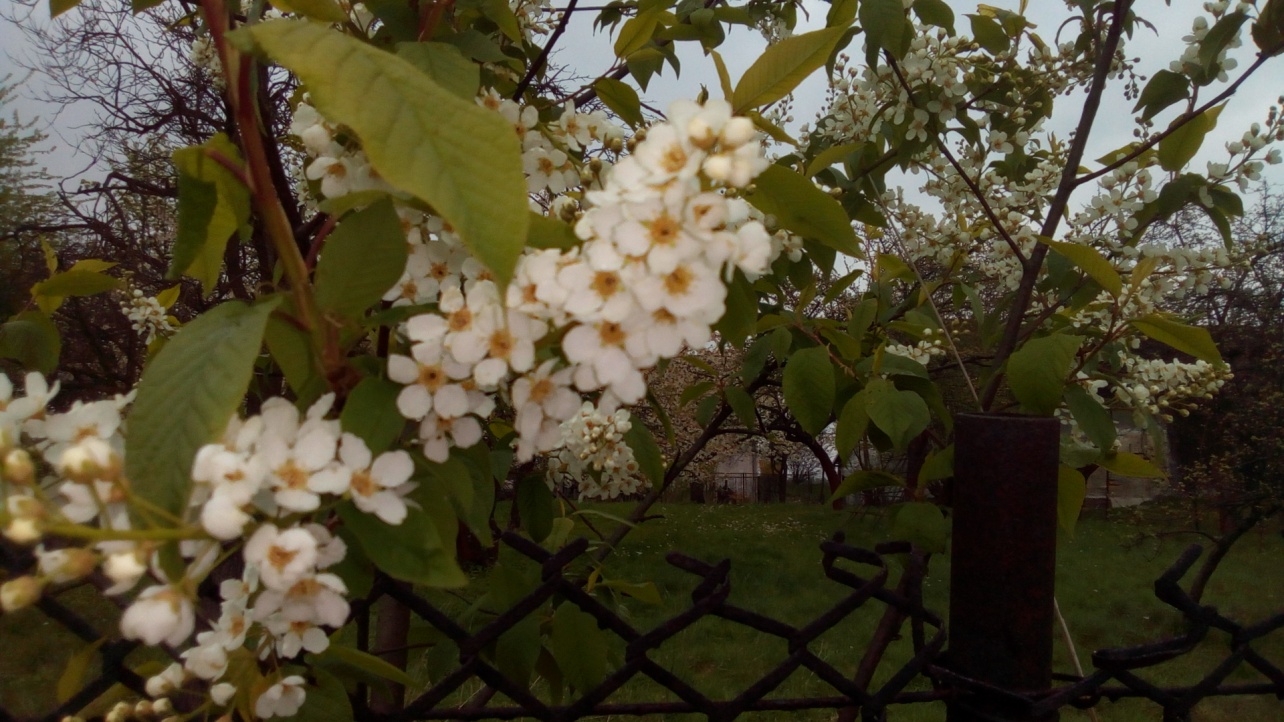 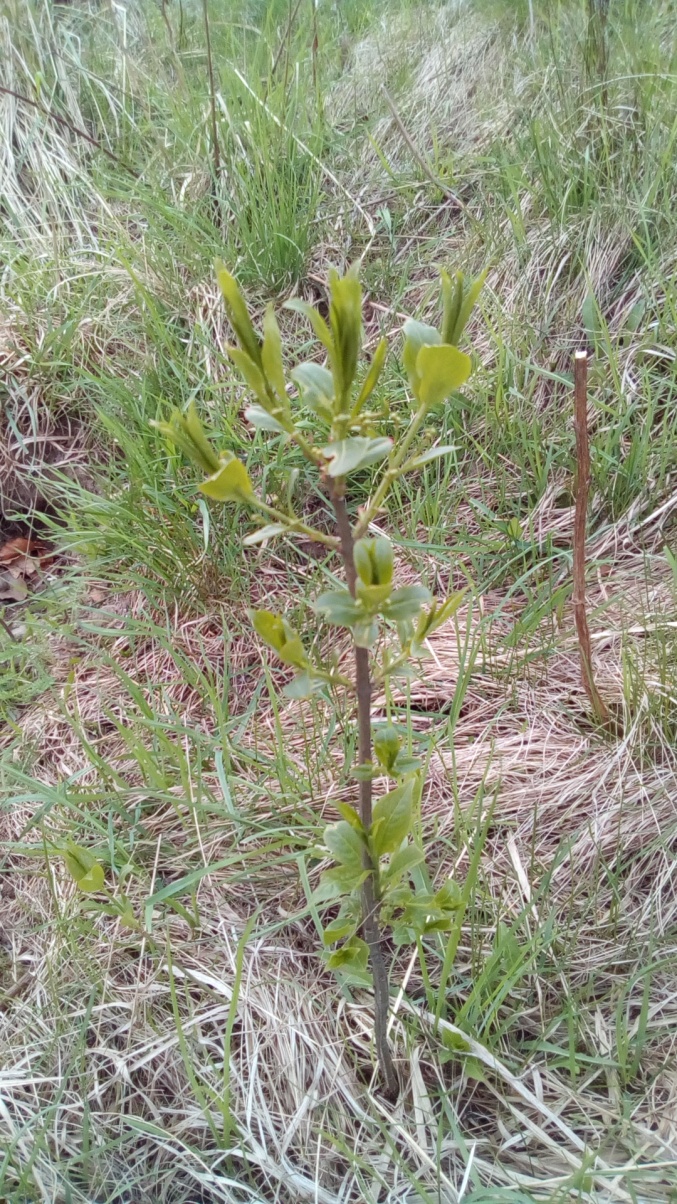 Daniel SZCZUR
Děkujeme za pozornost